http://tutorial.math.lamar.edu/Classes/CalcIII/StokesTheorem.aspx
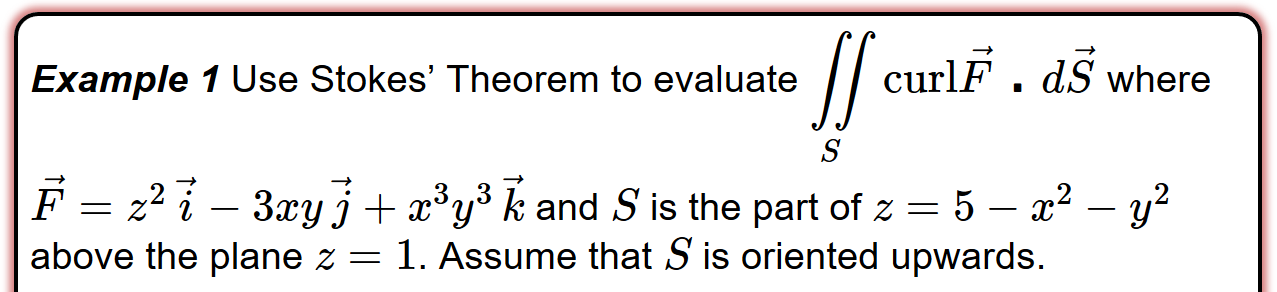 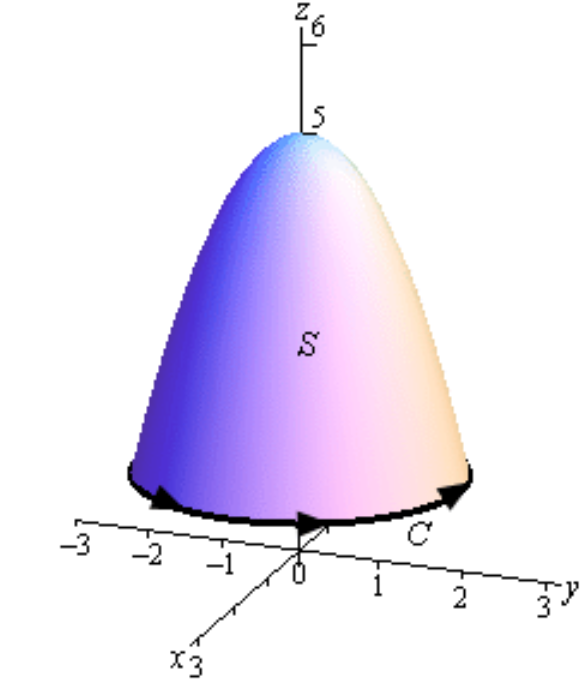 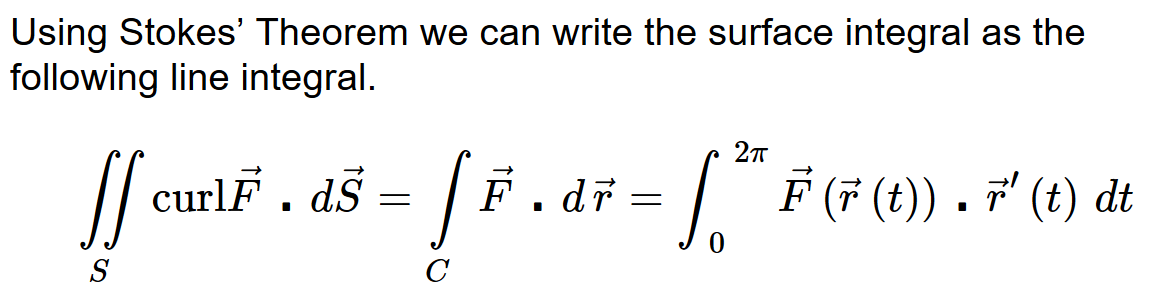 S = piecewise smooth positively oriented surface.
C = boundary of S 
   = simple closed positively oriented curve.
F = vector field whose components have continuous first order partial derivatives.
http://tutorial.math.lamar.edu/Classes/CalcIII/StokesTheorem.aspx
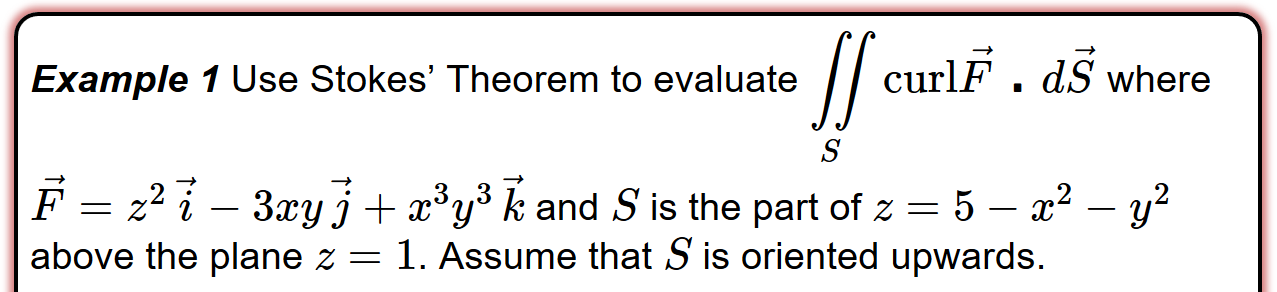 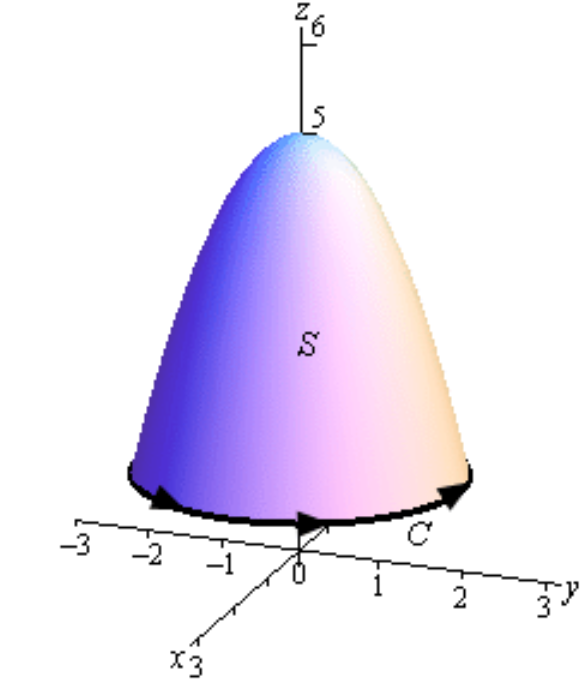 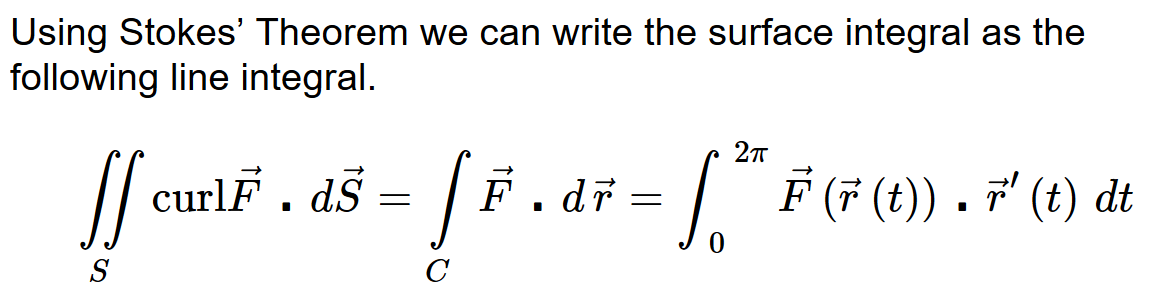 http://tutorial.math.lamar.edu/Classes/CalcIII/StokesTheorem.aspx
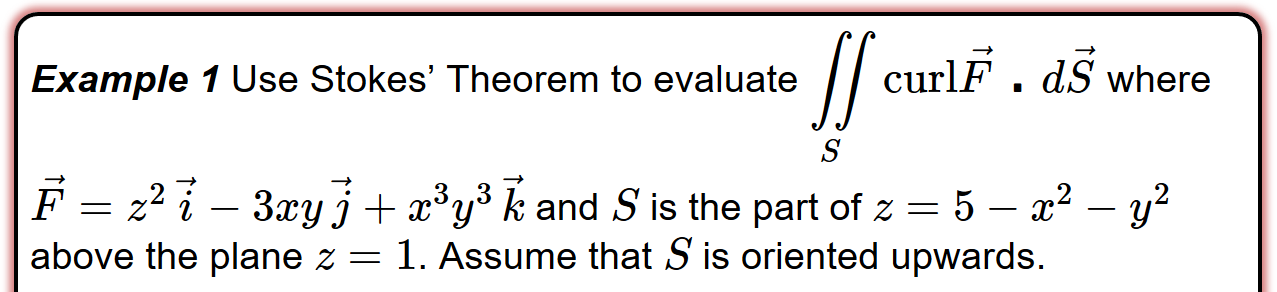 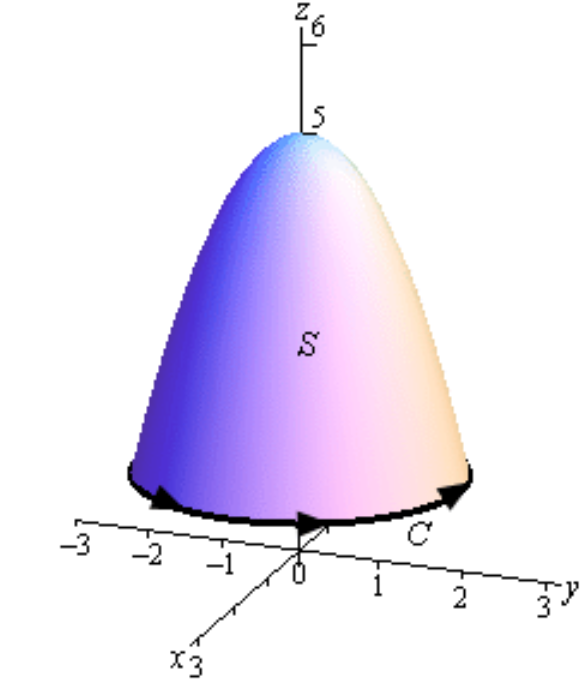 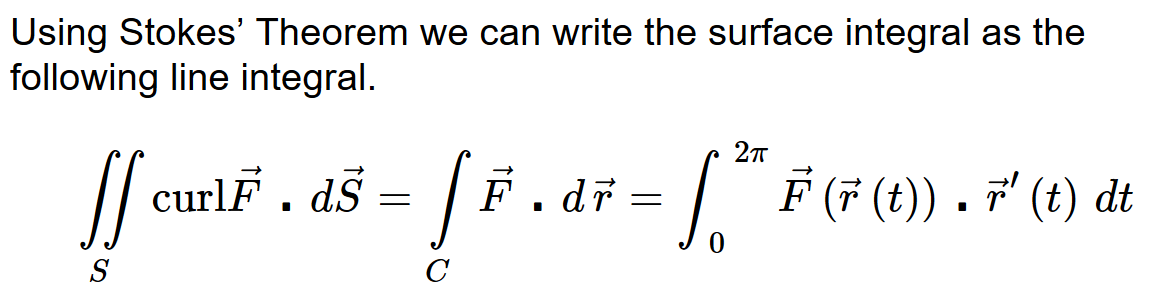 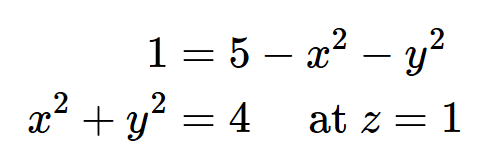 http://tutorial.math.lamar.edu/Classes/CalcIII/StokesTheorem.aspx
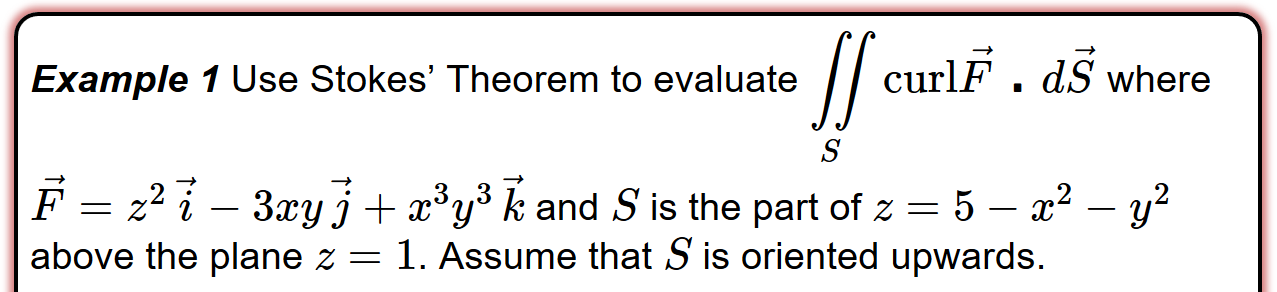 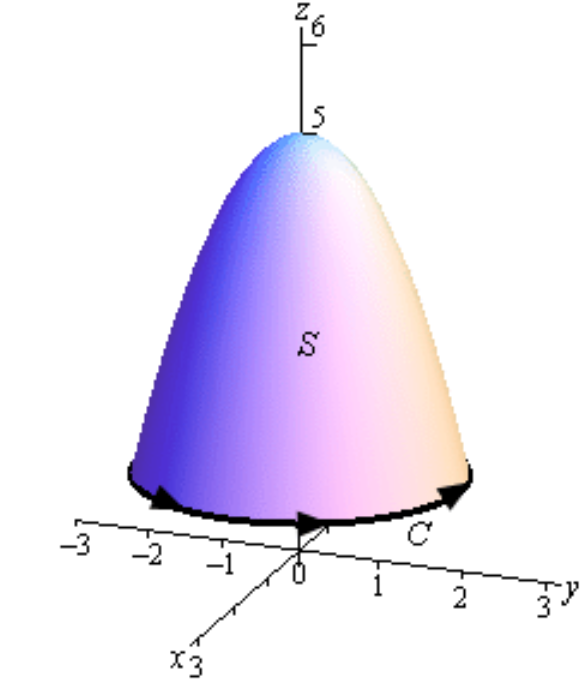 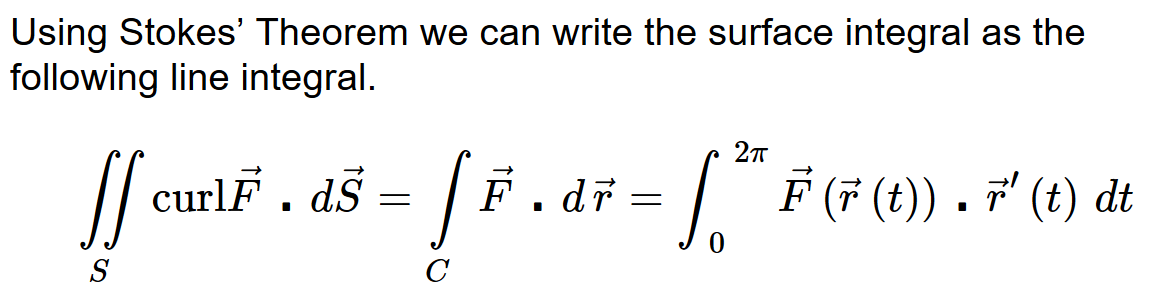 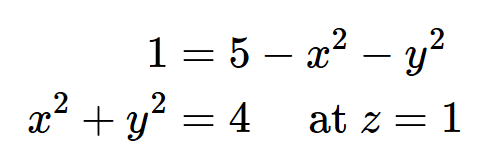 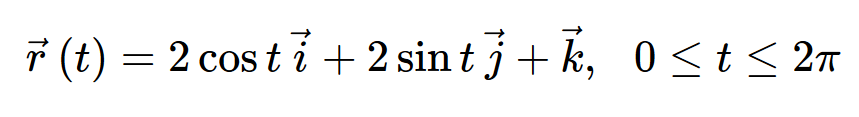 http://tutorial.math.lamar.edu/Classes/CalcIII/StokesTheorem.aspx
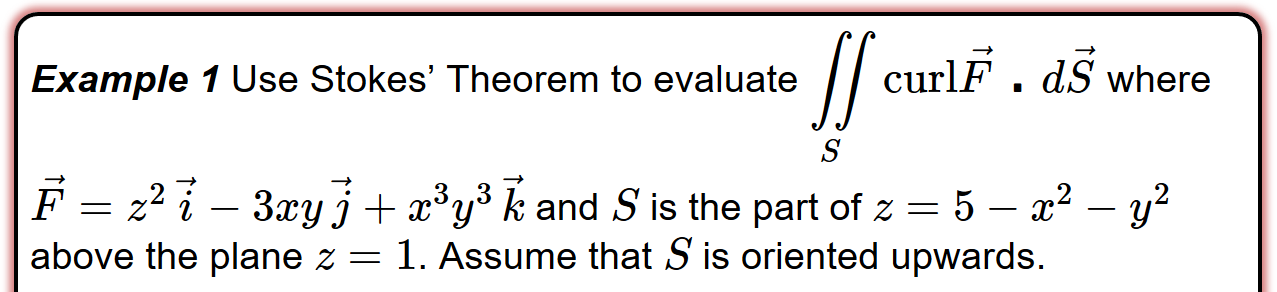 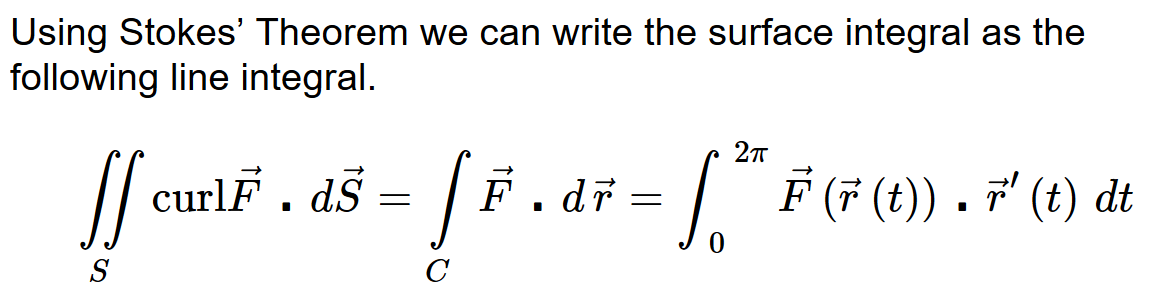 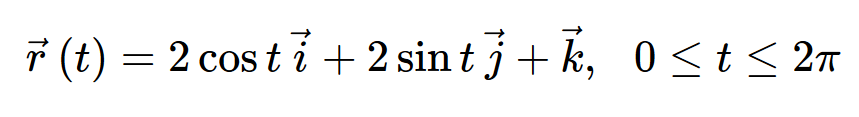 http://tutorial.math.lamar.edu/Classes/CalcIII/StokesTheorem.aspx
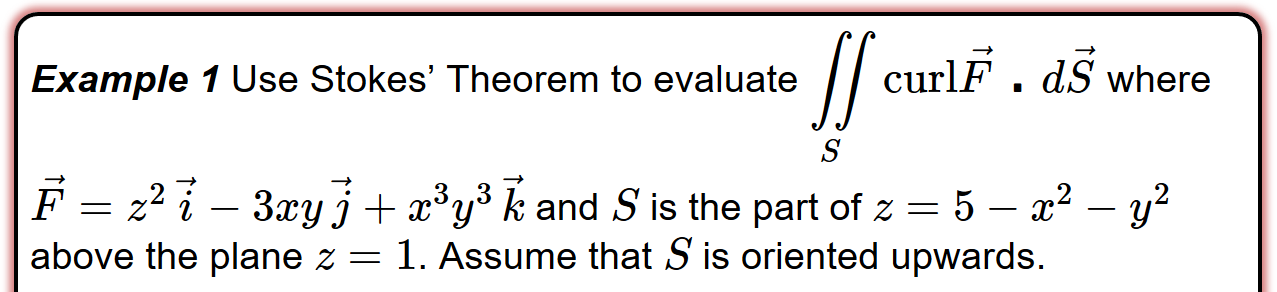 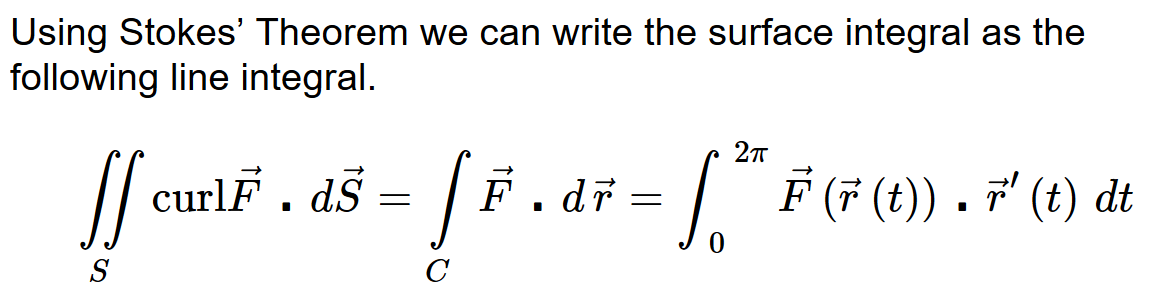 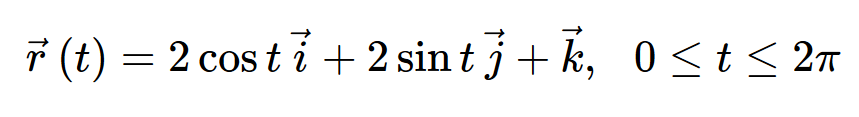 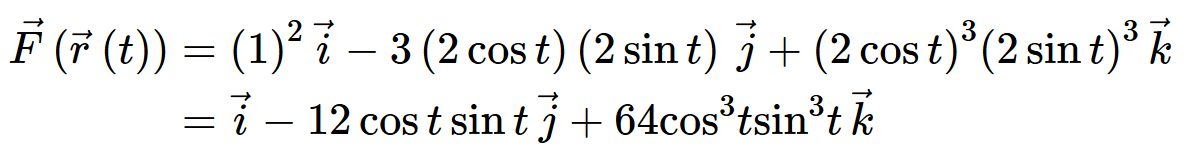 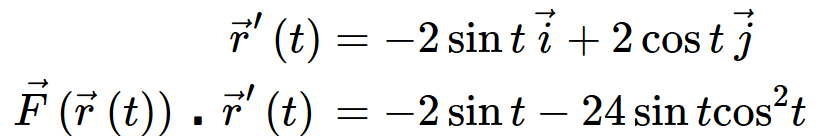 http://tutorial.math.lamar.edu/Classes/CalcIII/StokesTheorem.aspx
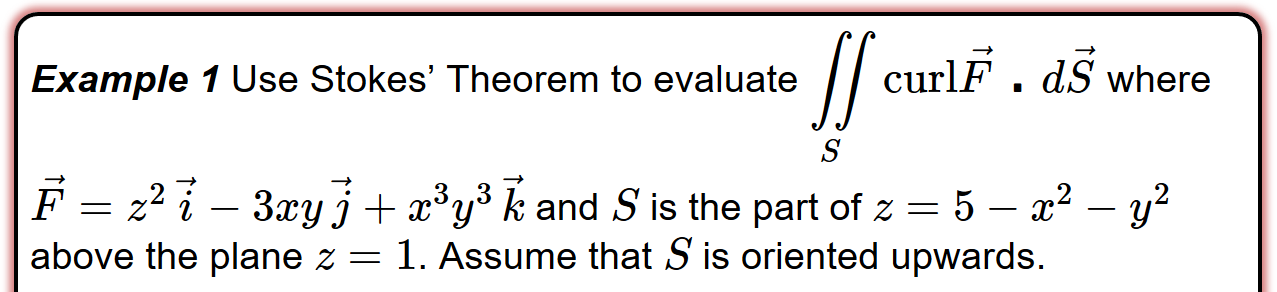 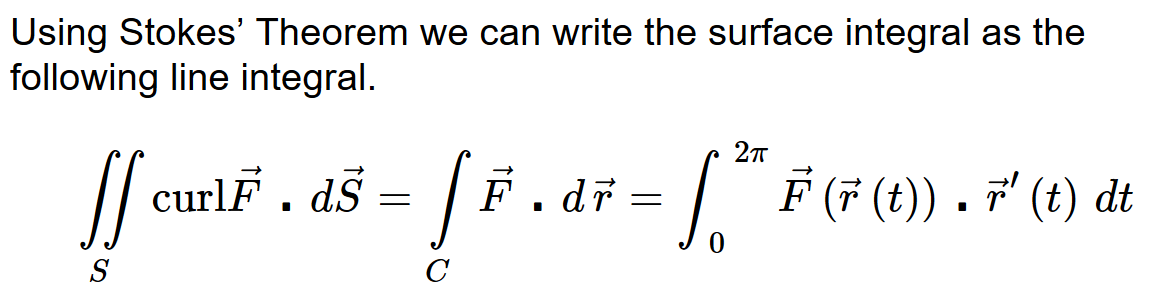 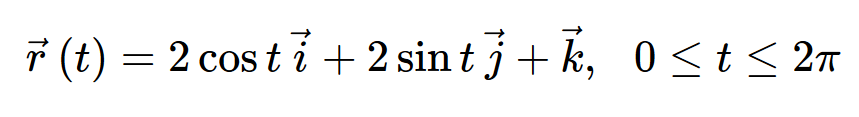 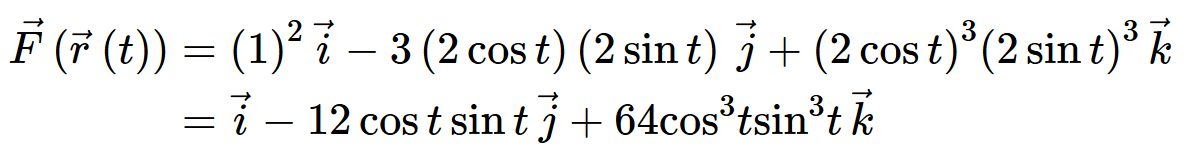 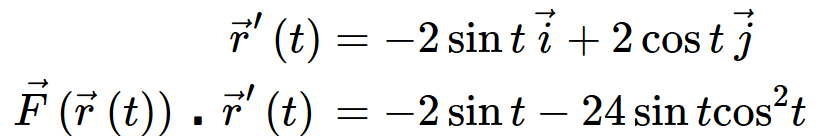 http://tutorial.math.lamar.edu/Classes/CalcIII/StokesTheorem.aspx
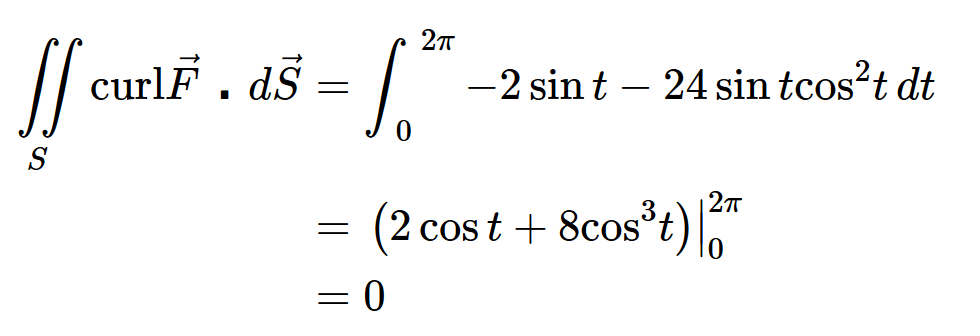 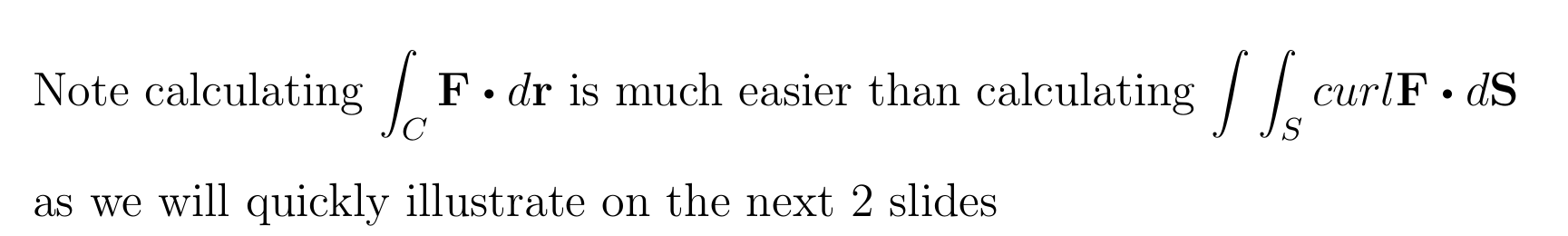 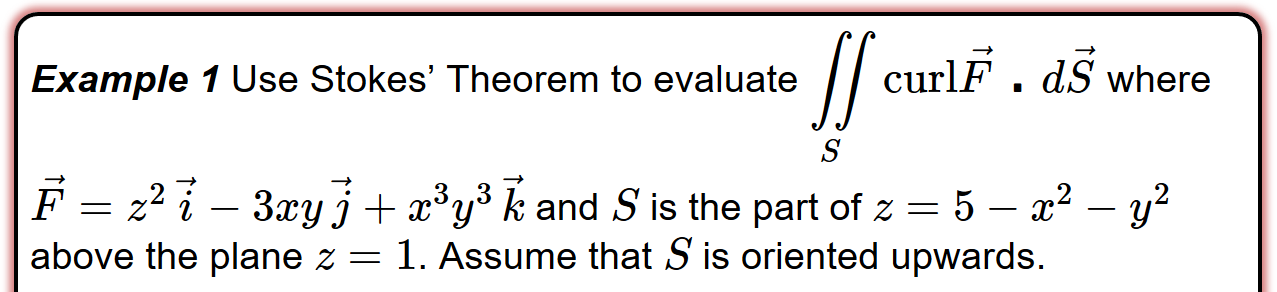 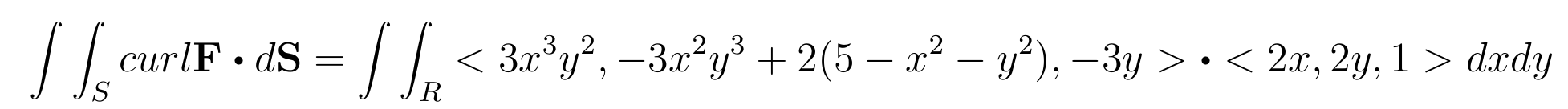 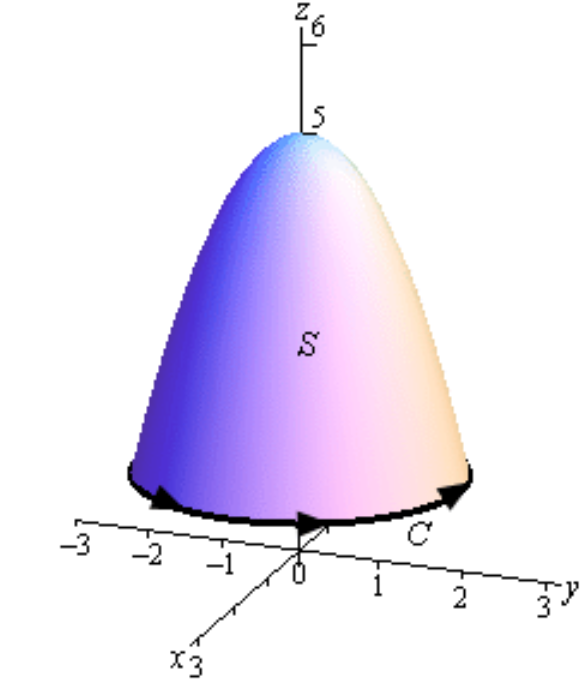 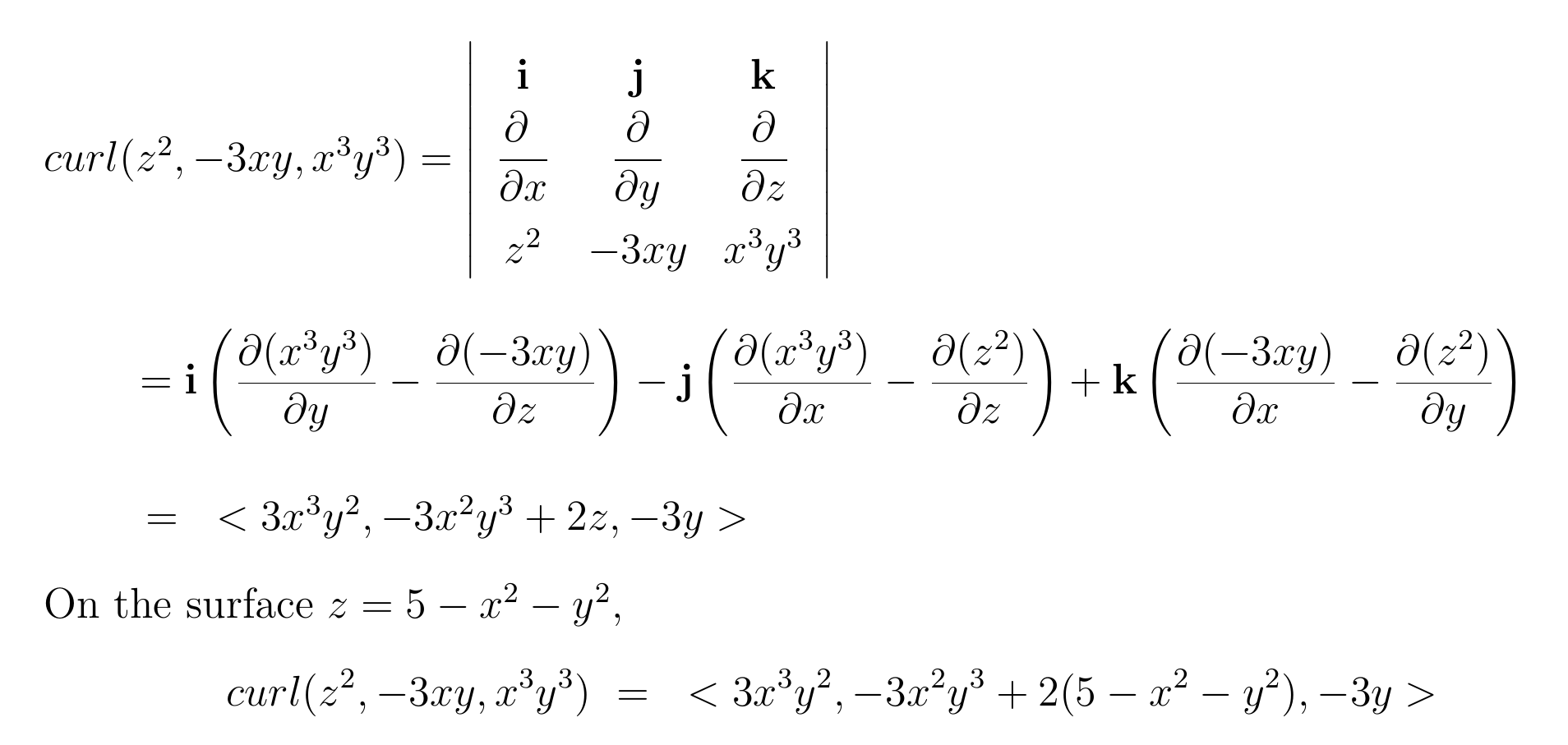 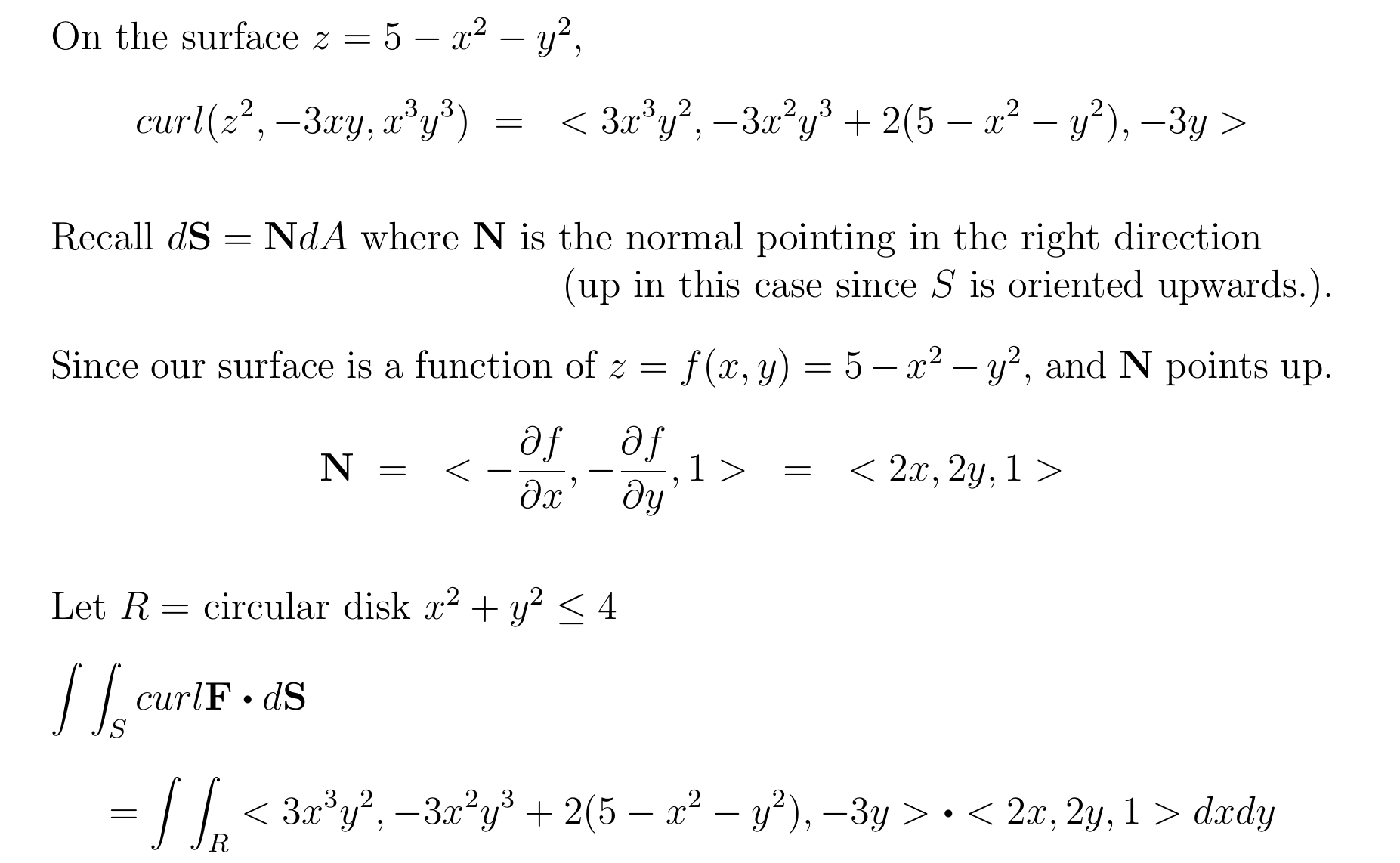 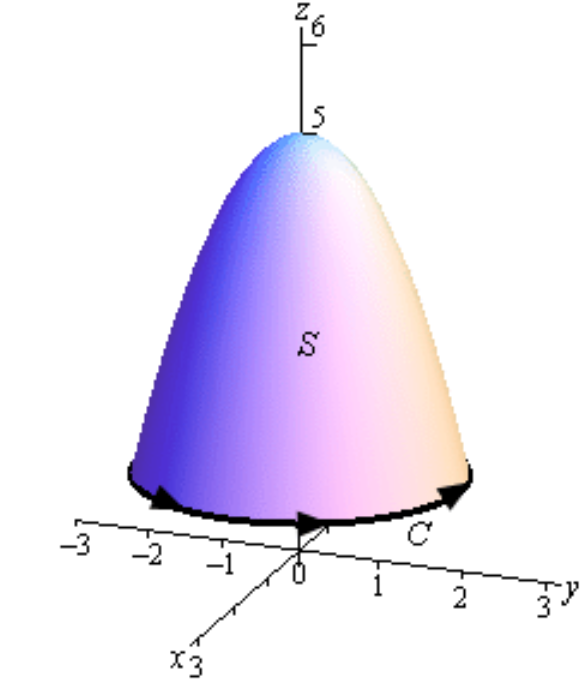 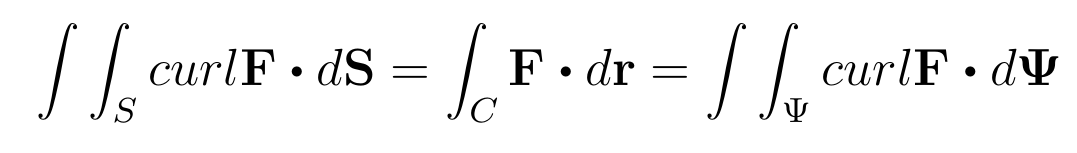 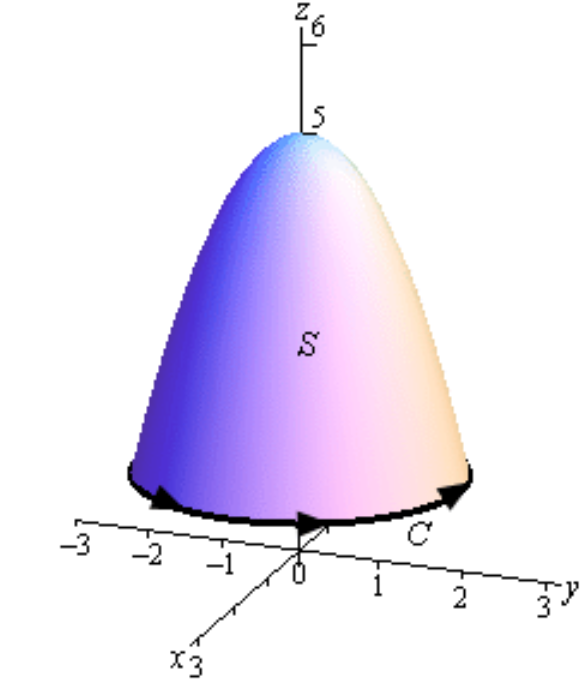 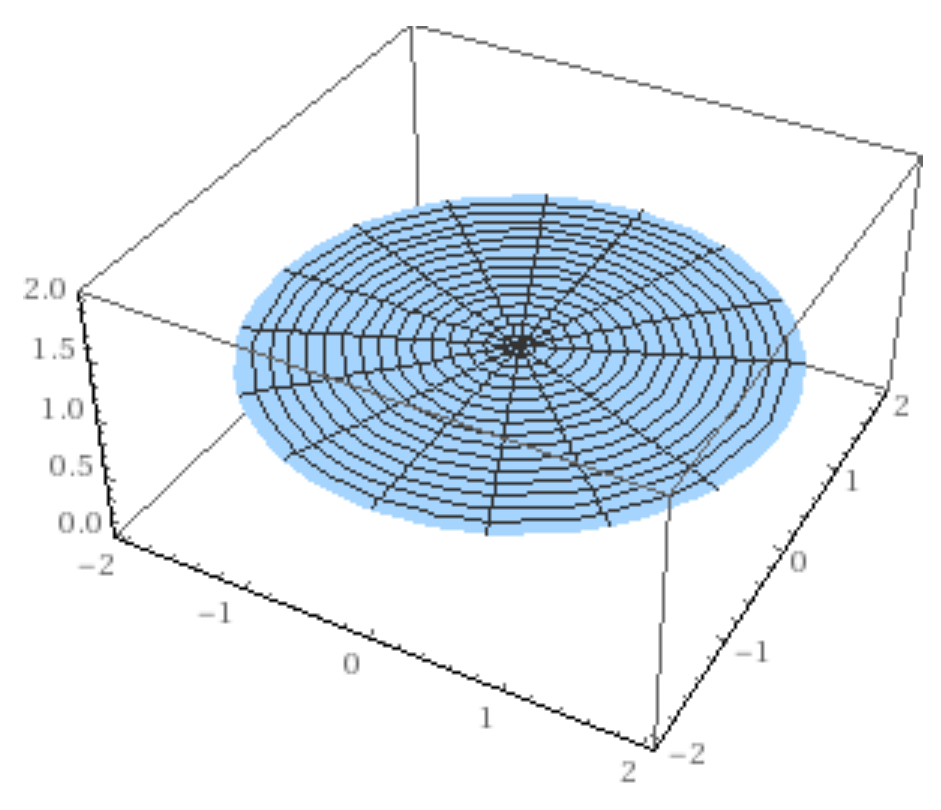 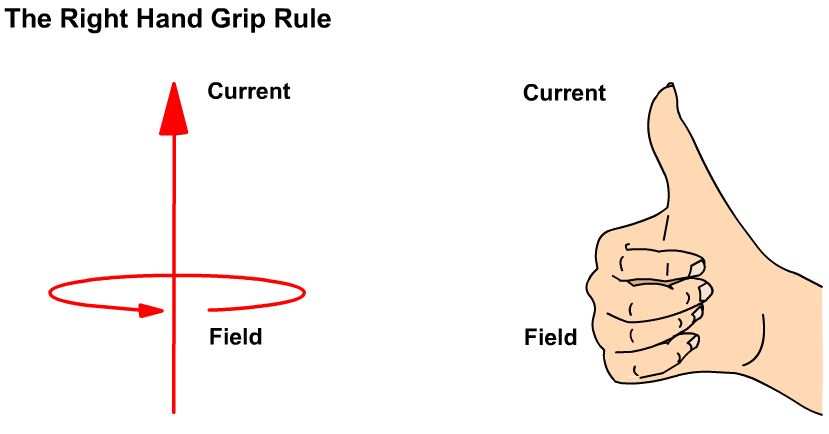 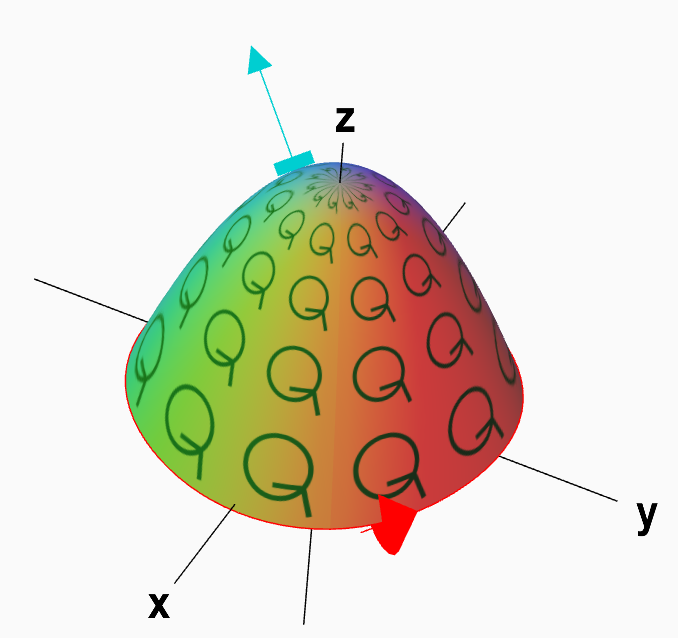 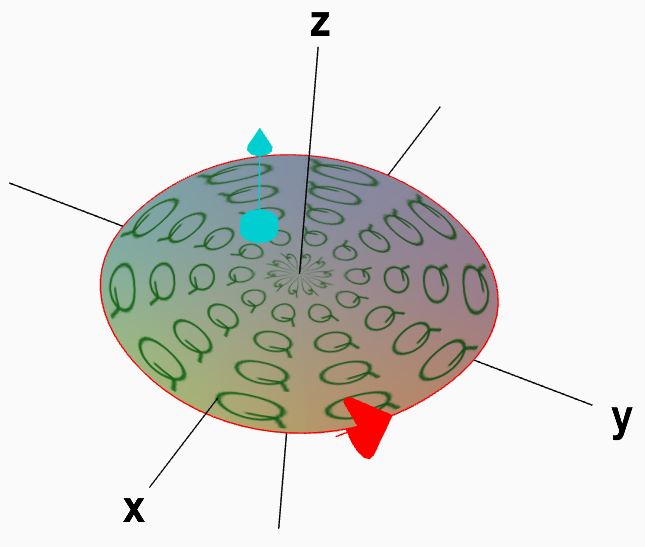 https://mathinsight.org/stokes_theorem_idea
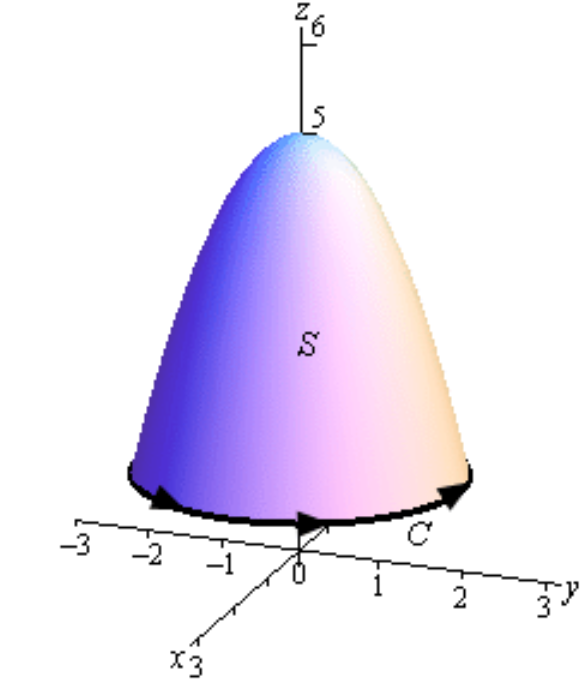 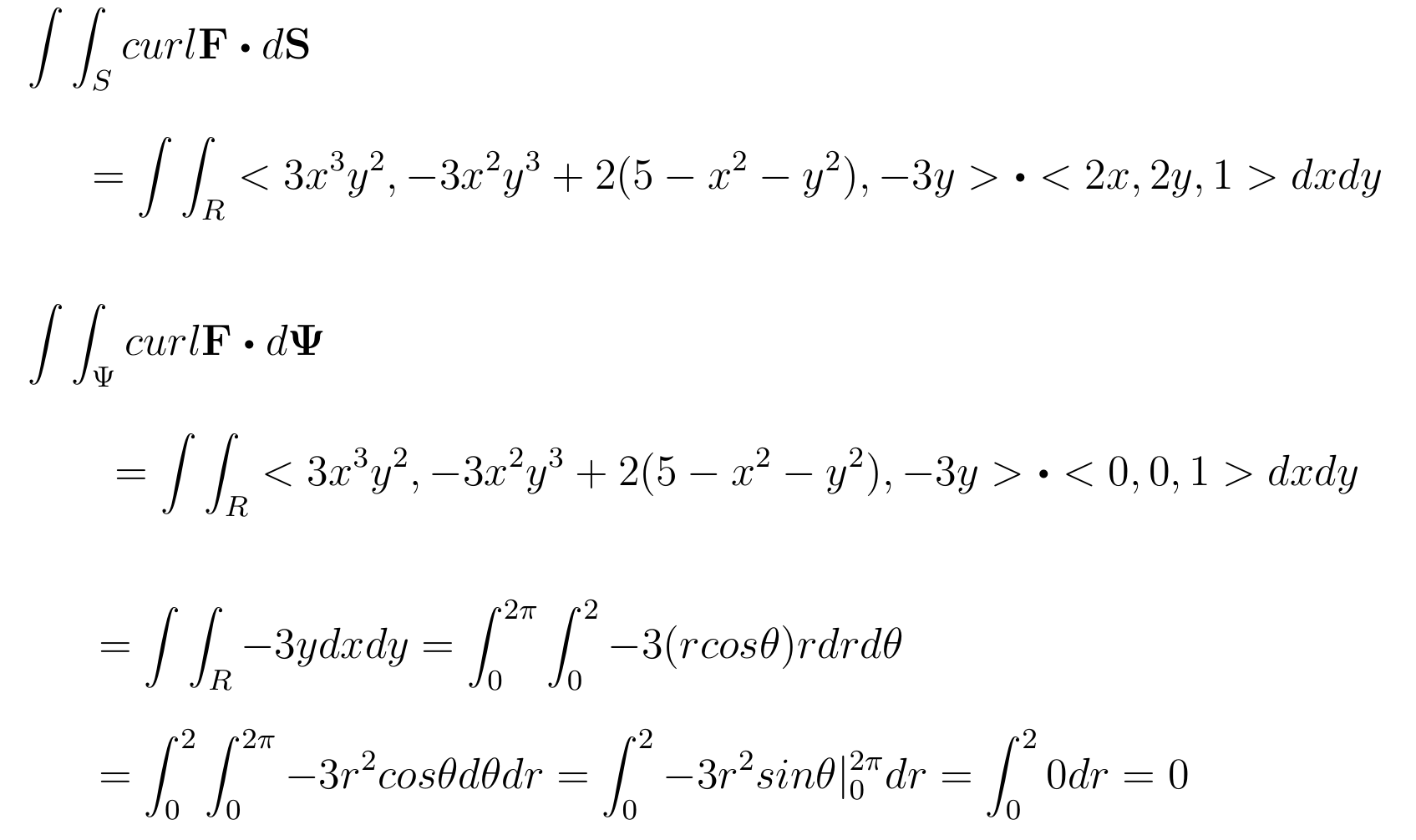 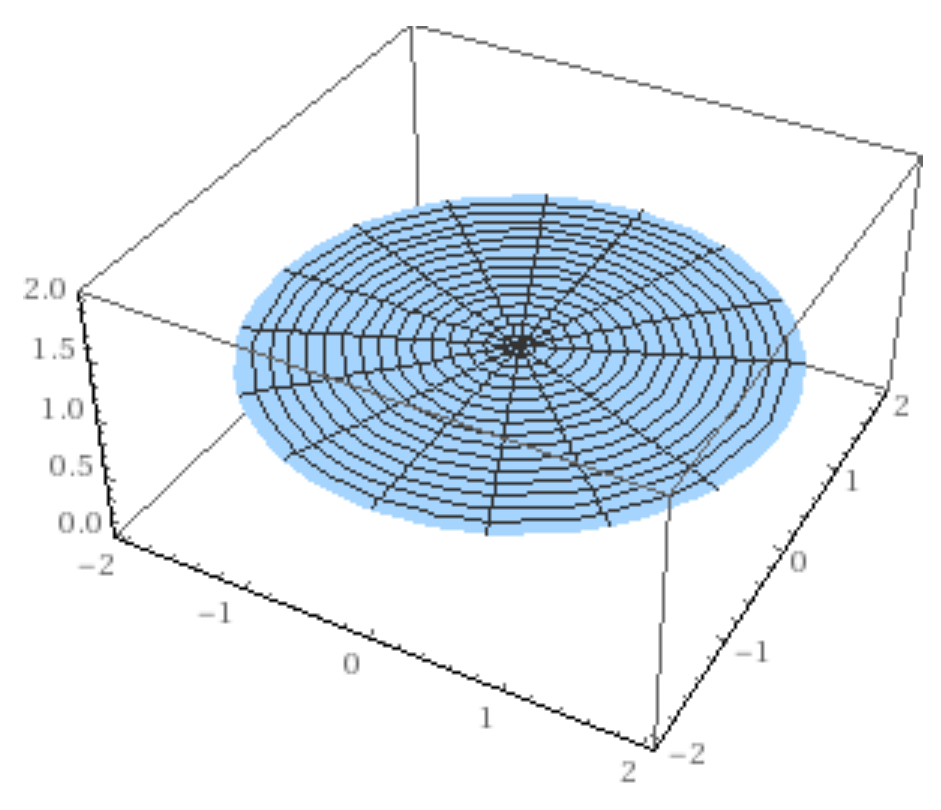 http://tutorial.math.lamar.edu/Classes/CalcIII/StokesTheorem.aspx
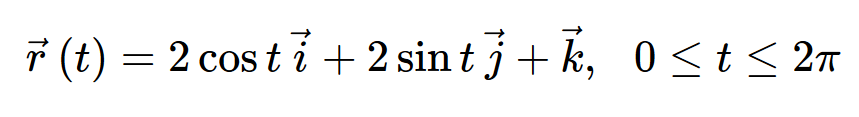 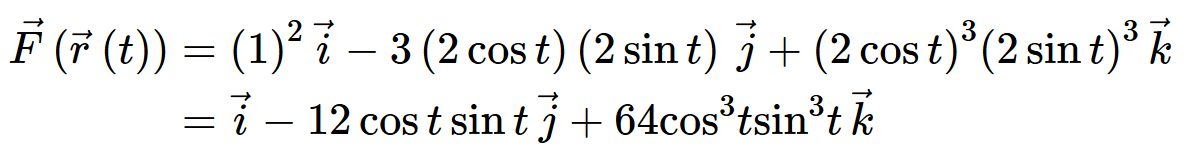 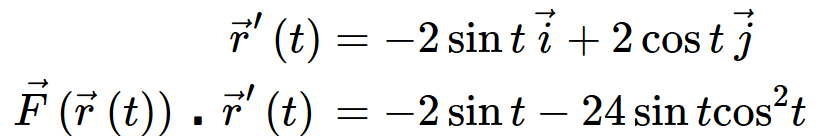 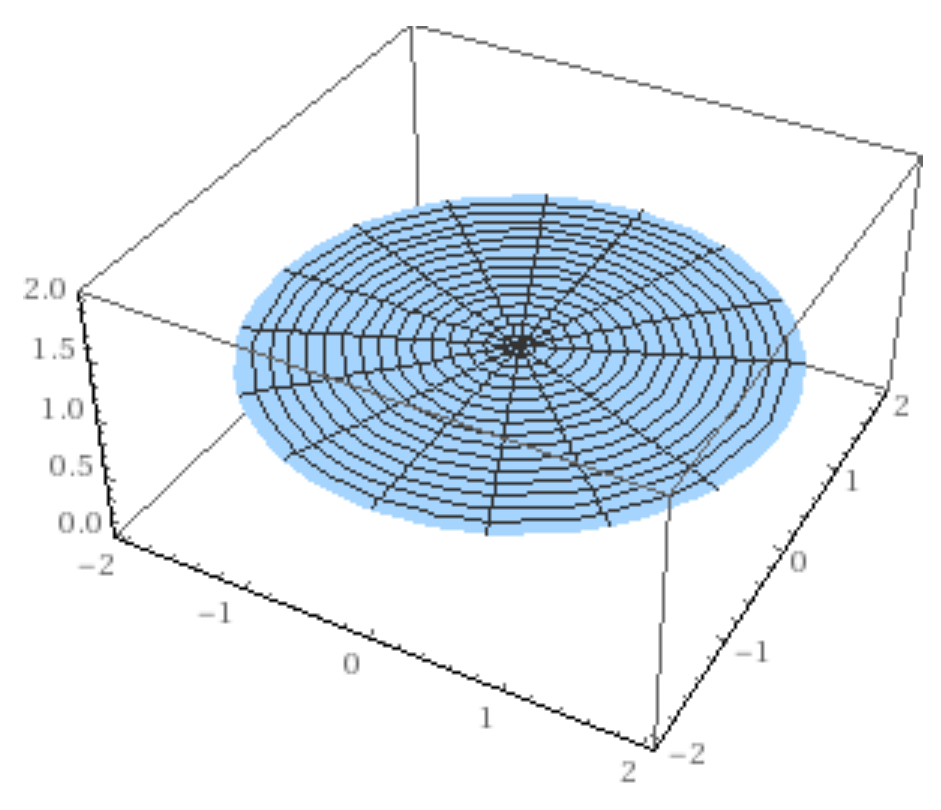 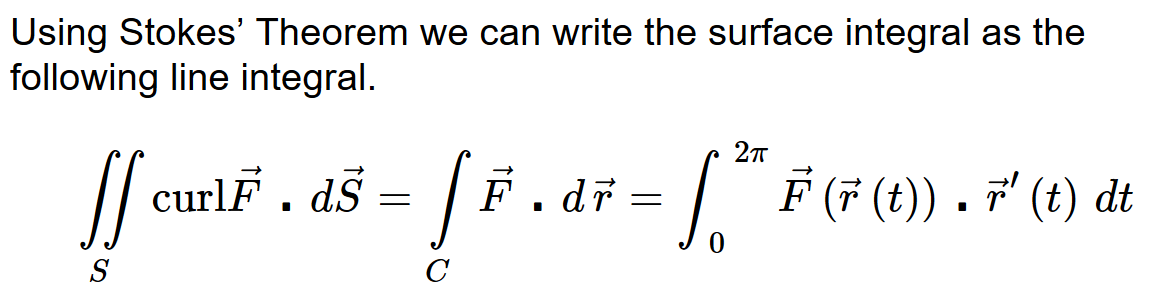 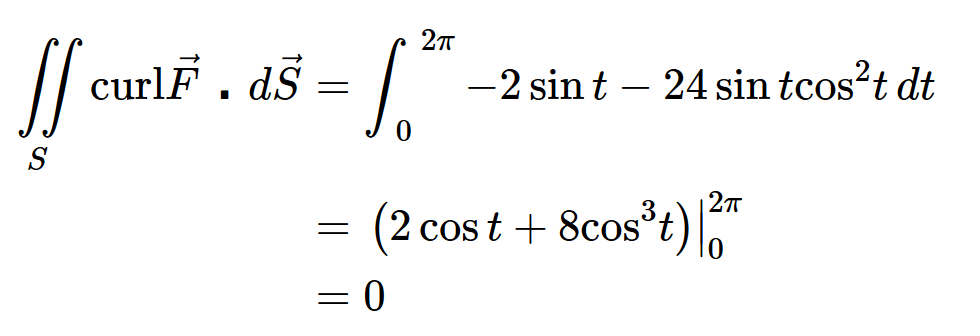